TRƯỜNG TIỂU HỌC GIA THƯỢNG
TẬP ĐỌC
Nghìn năm văn hiến
Bài dạy:
GV: Trịnh Thị Diệu Linh
Lớp: 5A4
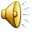 KIỂM TRA BÀI CŨ
Quang cảnh làng mạc ngày mùa
Em hãy đọc lại bài: “Quang cảnh làng mạc ngày mùa”
Em hãy kể tên những sự vật trong bài có màu vàng và từ chỉ màu vàng đó?
Lúa: vàng xuộm	 nắng: vàng hoe	xoan: vàng lịm
lá mít: vàng ối		tàu đu đủ, lá sắn héo: vàng tươi 
quả chuối: chín vàng	tàu lá chuối: vàng ối
bụi mía: vàng xọng	rơm, thóc: vàng giòn
gà, chó: vàng mướt	mái nhà rơm: vàng mới 	
tất cả: một màu vàng trù phú, đầm ấm.
KIỂM TRA BÀI CŨ
Quang cảnh làng mạc ngày mùa
Em hãy đọc lại bài: “Quang cảnh làng mạc ngày mùa”
Những chi tiết nào về thời tiết và con người đã làm cho bức tranh làng quê thêm đẹp và sinh động?
Quang cảnh không có cảm giác héo tàn, hanh hao lúc sắp bước vào mùa đông. Hơi thở của đất trời, mặt nước thơm thơm, nhè nhẹ. Ngày không nắng, không mưa. Thời tiết của ngày mùa được miêu tả trong bài rất đẹp.
    Không ai tưởng đến ngày hay đêm, mà chỉ miệt mài đi gặt, kéo đá, cắt rạ, chia thóc hợp tác xã. Ai cũng vậy, cứ buông bát đũa là đi ngay, cứ trở dậy là ra đồng ngay.Con người chăm chỉ mải miết, say mê với công việc. Hoạt động của con người làm cho bức tranh quê rất sinh động.
Bài Mới
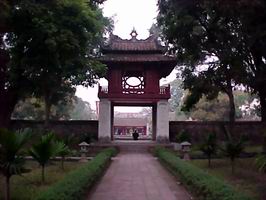 Văn Miếu – Quốc Tử Giám
Đoạn 1: Từ đầu đến lấy đỗ gần 3000 tiến sĩ, cụ thể như sau:
Đoạn 2: Bảng thống kê.
Đoạn 3: Phần còn lại
BỐ CỤC BÀI
Em hãy đọc to bài văn cho các bạn cùng nghe ?
Đọc tiếp nối nhau
BẢNG THỐNG KÊ
Trong số 2896 vị tiến sĩ, có 5 người đỗ tiến sĩ hai lần (đỗ tiến sĩ ở khóa trước rồi lại thi khóa sau, có lẽ muốn đỗ thứ hạng cao hơn).Thời Nguyễn, triều đình chia những người đỗ tiến sĩ làm hai bảng. Những người đỗ ở thứ hạng thấp, coi như được lấy đỗ thêm, gọi là phó bảng. Số 2896 thống kê trong bài bao gồm cả các vị phó bảng.	Trong 2896 vị tiến sĩ có 46 vị trạng nguyên. Trạng nguyên là danh hiệu cao nhất về học vấn thời xưa. Có triều đại lấy những người đỗ cao hơn cả trong kì thi tiến sĩ làm trạng nguyên (đỗ cao nhất), bảng nhãn (đỗ thứ nhì), thám hoa (đỗ thứ ba). Có triều đại tổ chức thêm một kì thi (thi Đình) cho những người đã đỗ tiến sĩ để chọn trạng nguyên, bảng nhãn, thám hoa. Triều Nguyễn không có danh hiệu trạng nguyên: người đỗ cao nhất là bảng nhãn.
Câu 3: Bài văn giúp em hiểu điều gì về truyền thống văn hóa Việt Nam?
Câu 2: Dựa vào bảng thống kê, em hãy cho biết:a.	Triều đại nào tổ chức nhiều khoa thi nhất?	Triều đại nào có nhiều tiến sĩ nhất?
Các em hãy họp nhóm 4 để đọc thầm, đọc lướt và trao đổi, thảo luận trả lời các câu hỏi ở cuối bài.
Câu 1: Đến thăm Văn Miếu, khách nước ngoài ngạc nhiên vì điều gì?
Các em hãy họp nhóm đôi để đọc theo cặp.
Em hãy đọc to bài cho các bạn cùng nghe?
Bài văn giúp em hiểu về người Việt Nam ta có truyền thống coi trọng đạo học.	(Hoặc: Bài văn giúp em hiểu Việt Nam là một đất nước có một nền văn hiến lâu đời.	Bài văn giúp em hiểu dân tộc Việt nam ta rất đáng tự hào vì có một nền văn hiến lâu đời.)
Đến thăm Văn Miếu, khách nước ngoài ngạc nhiên khi biết rằng từ năm 1075, nước ta đã mở khoa thi tiến sĩ. Ngót 10 thế kỉ, tính từ khoa thi 1075 đến khoa thi cuối cùng vào năm 1919, các triều vua Việt Nam đã tổ chức được 185 khoa thi, lấy đỗ 2896 tiến sĩ.
Triều đại tổ chức nhiều khoa thi nhất là triều Lê: 104 khoa thi.	Triều đại có nhiều tiến sĩ nhất là triều Lê:1780 tiến sĩ.
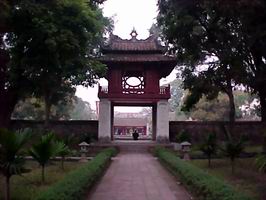 KẾT THÚC TIẾT HỌC
Đọc tiếp nối nhau
Thi đua đọc đúng 1 đoạn văn
Về nhà: Đọc lại bảng thống kê
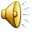